Là món ăn không thể thiếu trong ngày tết
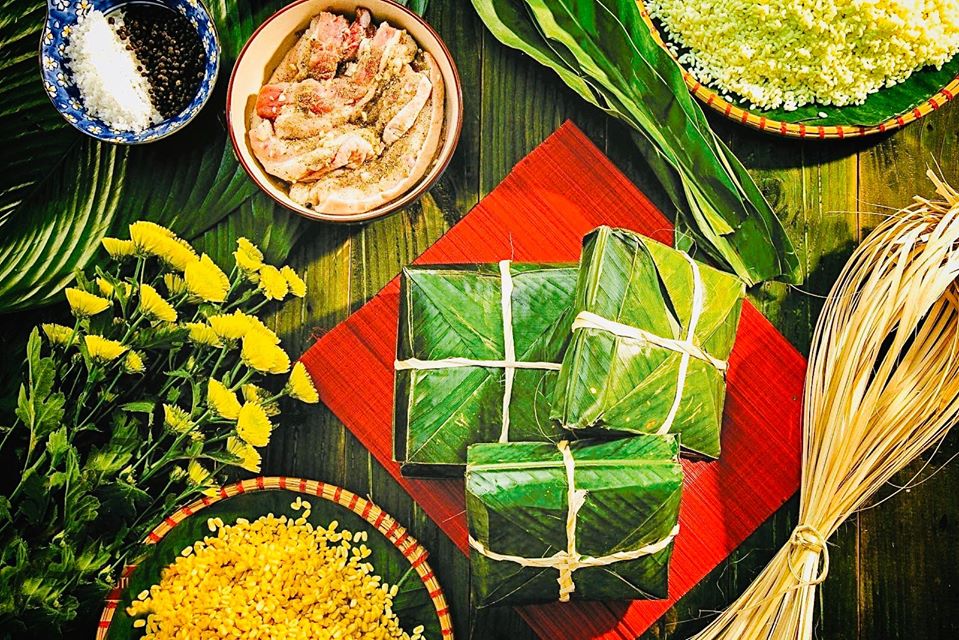 Làm bằng gạo nếp
Có hình vuông
Đây là gì?
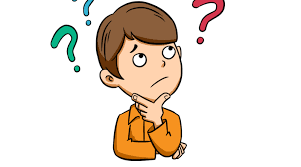 TIẾT 10Đọc mở rộng theo thể loại:
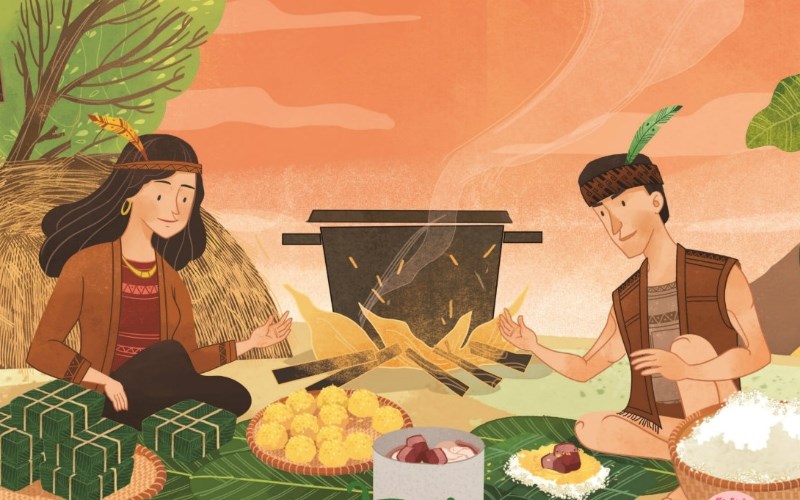 BÁNH CHƯNG, BÁNH GIẦY
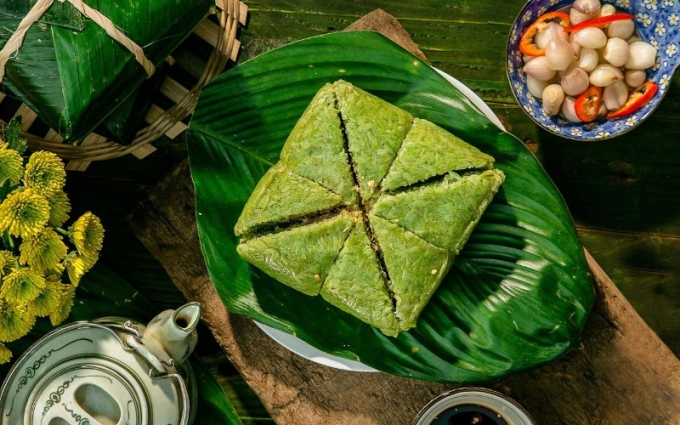 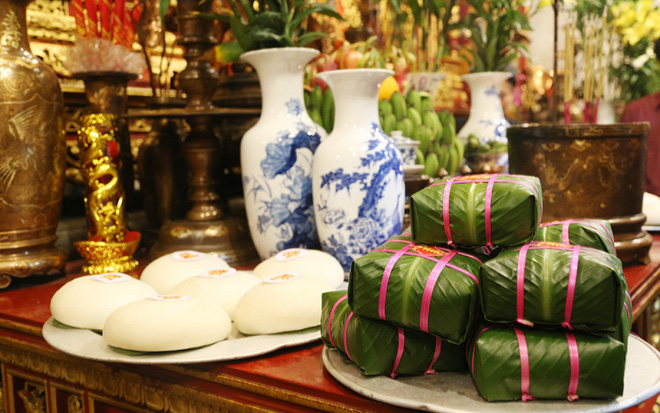 Một số hình ảnh về 
bánh chưng, bánh giày
Mỗi khi tết đến xuân về, nhân dân ta, con cháu của vua Hùng từ miền ngược đến miền xuôi, vùng rừng núi cũng như vùng biển lại nô nức, hồ hởi chở lá dong, xay đỗ, giã gạo để gói bánh chưng. Để nhớ về truyền thống
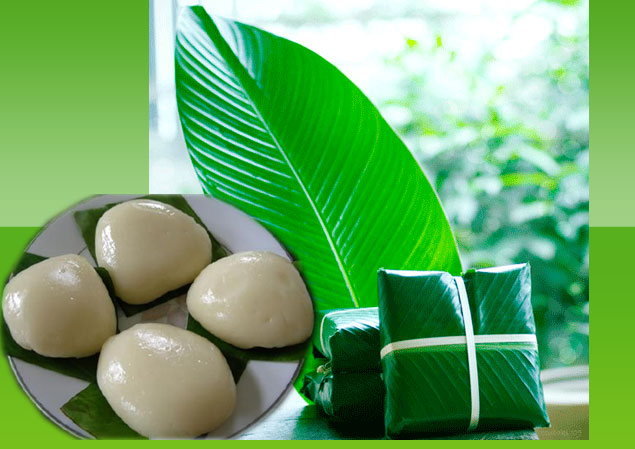 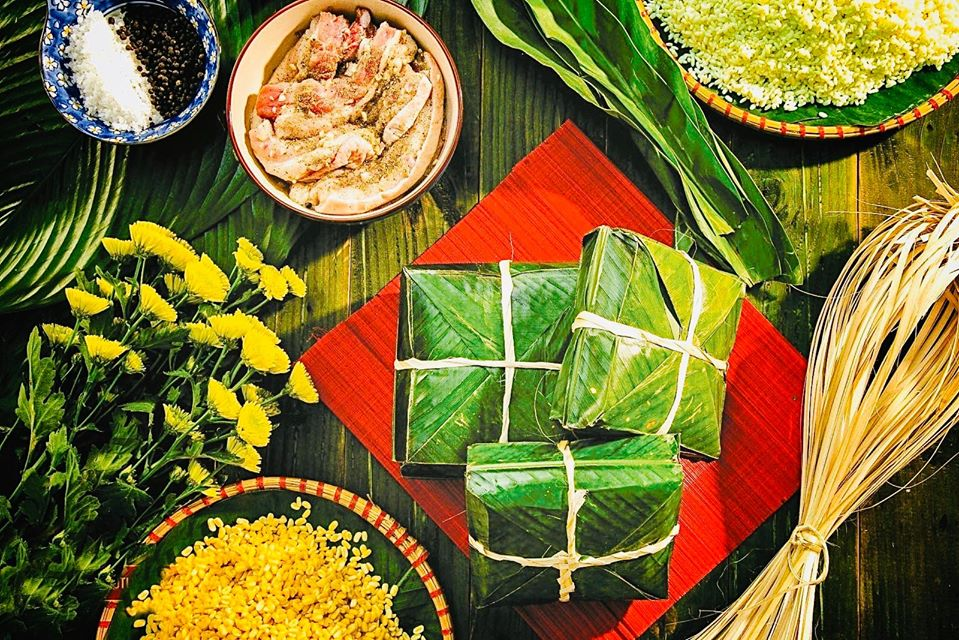 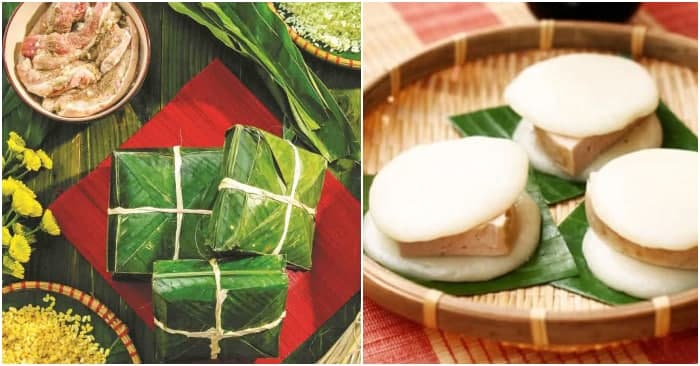 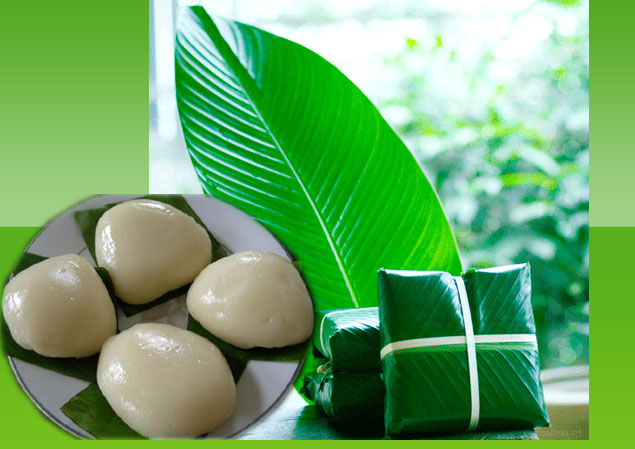 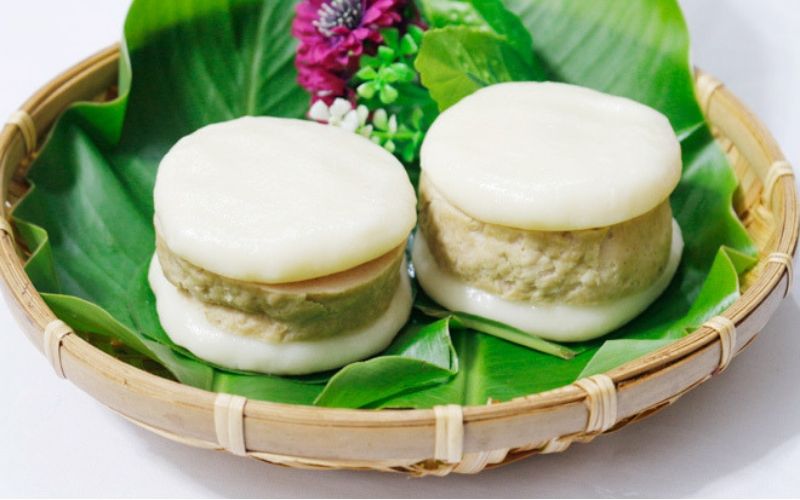 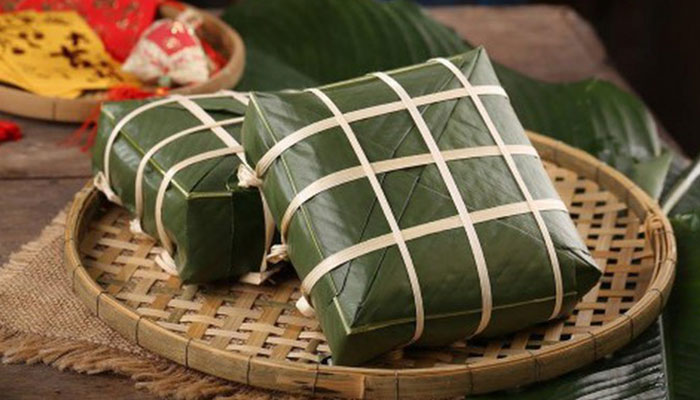 - Nhân lúc về già, vua Hùng Vương thứ 7 trong ngày lễ Tiên vương có ý định chọn người nối ngôi.
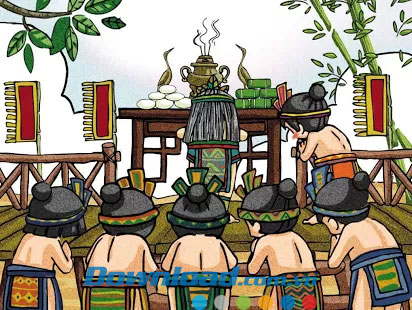 - Các lang cố ý làm vừa lòng vua bằng những mâm cỗ thật đầy, thật hậu.
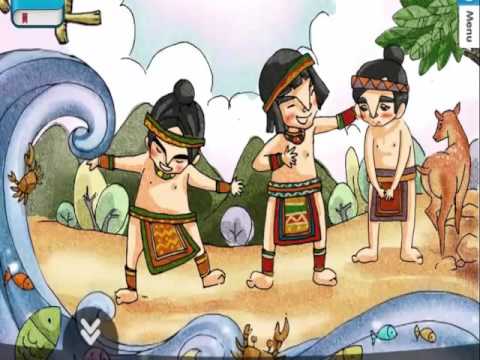 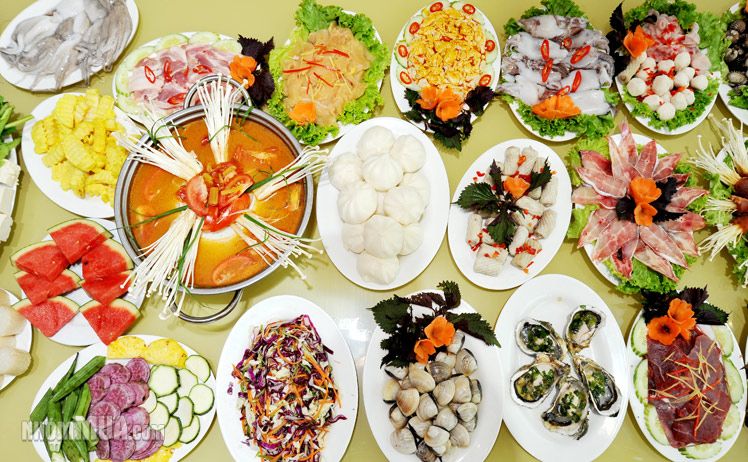 - Riêng Lang Liêu được thần mách bảo dùng hai loại bánh dâng lễ Tiên Vương.
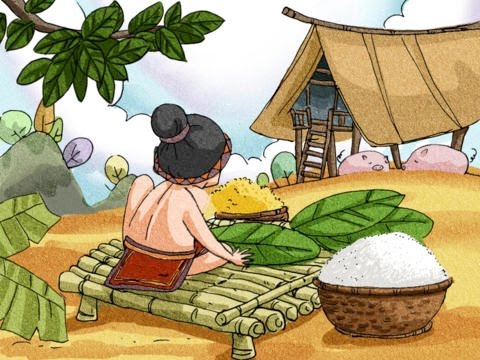 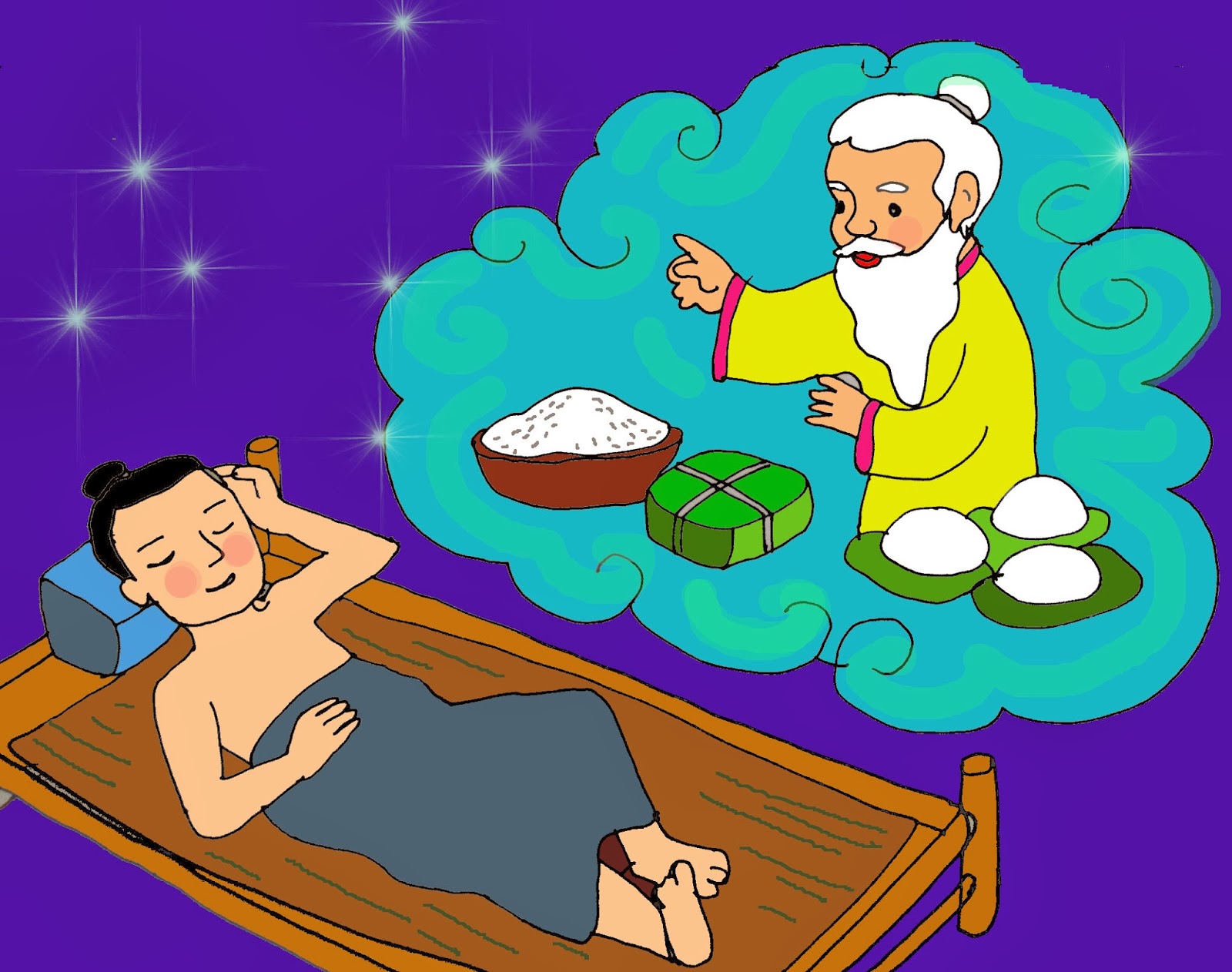 - Vua Hùng chọn bánh để lễ Tiên Vương và tế trời đất, nhường ngôi báu cho chàng.
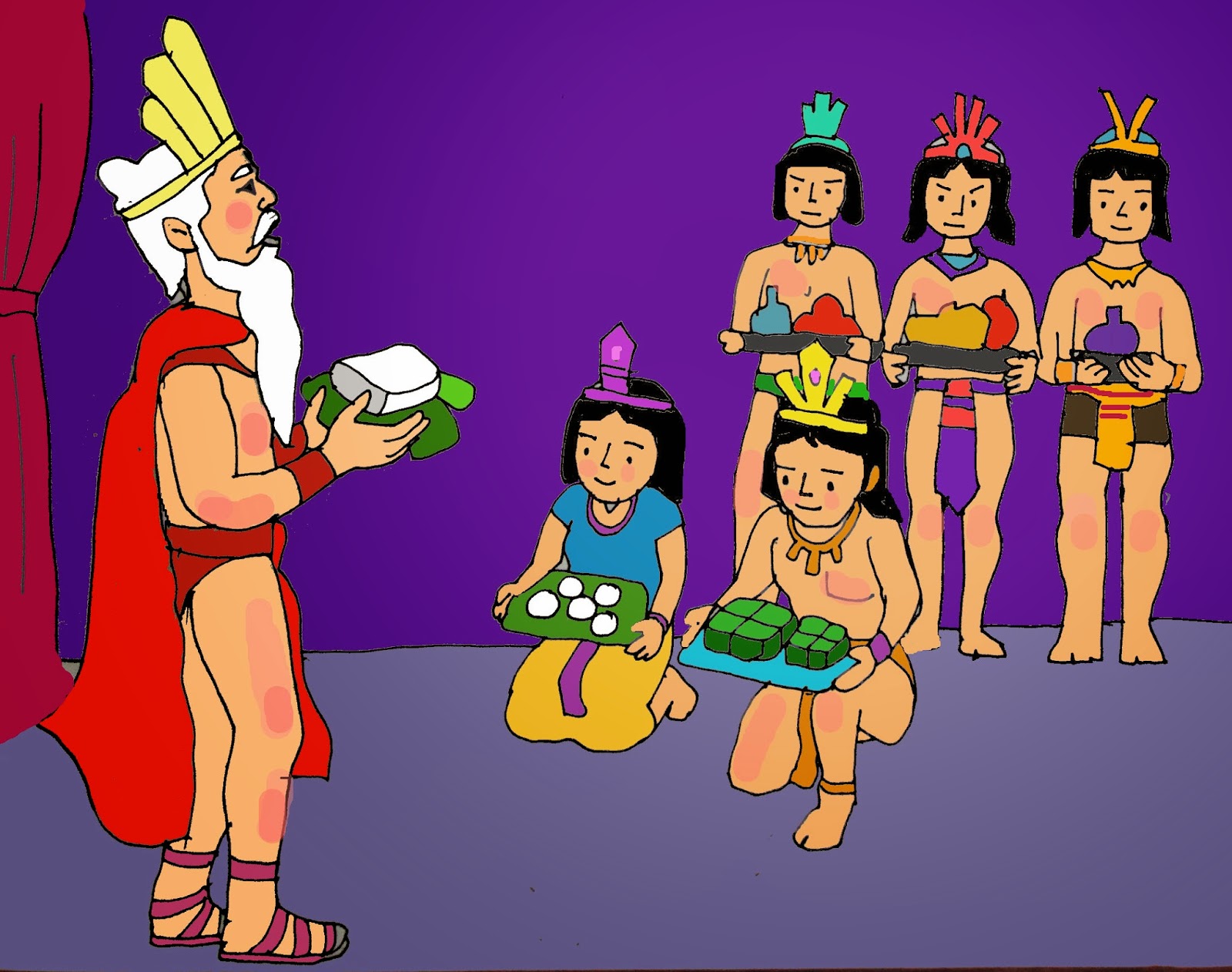 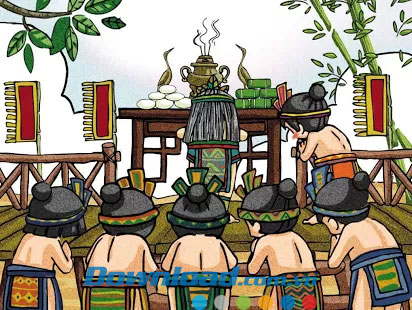 - Từ đời Vua Hùng thứ 7, nước ta có tục lệ làm bánh chưng, bánh giày trong các dịp lễ tết.
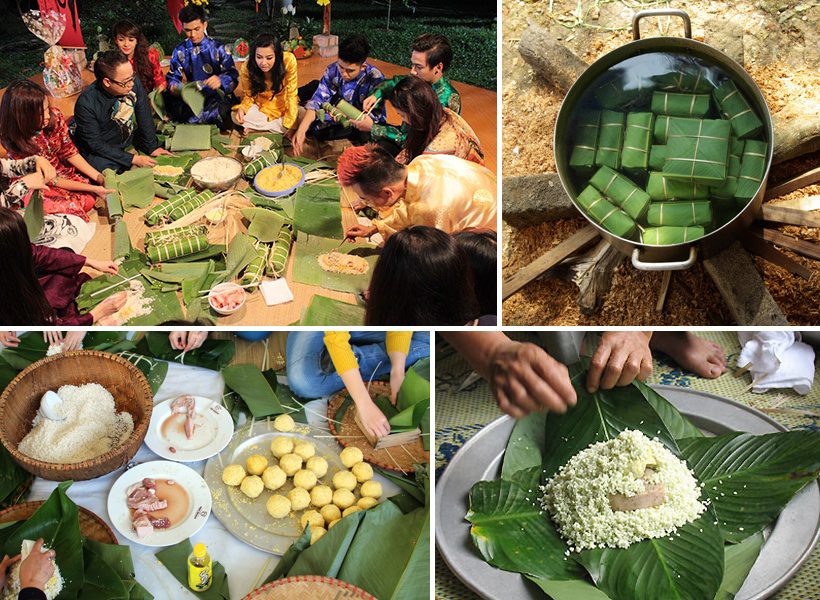 I. TÌM HIỂU CHUNG1. Thể loại: Truyền thuyết
2. Phương thức biểu đạt chính:  tự sự
3. Đọc và tìm hiểu chú thích

4. Tóm tắt:
*Bố cục: 3 phần

 P1: Từ đầu -> chứng giám: Vua Hùng chọn người nối ngôi.
 P2: Tiếp -> hình tròn: Cuộc đua tài dâng lễ vật giữa các lang.
 P3: Còn lại: Kết quả cuộc thi tài.
II. ĐỌC HIỂU VĂN BẢN:
1. Đặc điểm cốt truyện truyền thuyết qua truyện Bánh chưng, bánh giầy.
:
1. Vua Hùng chọn người nối ngôi.
- Hoàn cảnh:
+ Giặc ngoài đã dẹp yên.
	+ Vua muốn nhân dân được no ấm.
	+ Nhà vua đã già.
phải nối được chí vua, không nhất thiết là con trưởng.
- Ý định:
- Thời điểm:
nhân ngày lễ Tiên Vương
Dâng lễ vật cúng Tiên Vương.
- Cách thức:
=> Vua Hùng Vương thứ 7 chú trọng, đề cao tài trí của các con cho dù đó là con thứ.
9/20/2023
2. Lang Liêu được thần giúp đỡ
Lang Liêu là người duy nhất hiểu được ý thần: chế biến món ăn từ những nguyên liệu đời thường, gần gũi
 Nhân dân rất quý trọng cái nuôi sống mình, cái mình làm ra được
Ý nghĩa bánh chưng, bánh giầy:
Hai thứ bánh mang nhiều ý nghĩa:
Ý nghĩa thực tế: quý hạt gạo, trọng nghề nông (là nghề gốc của đất nước làm cho ND được no ấm)
Ý nghĩa sâu xa: đề cao phong tục thờ kính Trời, Đất, và tổ tiên của nhân dân
3.Lang Liêu được chọn nối ngôi
+ Hai thứ bánh của Lang Liêu tuy đạm bạc nhưng có ý nghĩa sâu xa.
+ Vua cha truyền ngôi cho Lang Liêu
+ Mong muốn về một vị vua anh minh, yêu dân, lấy dân làm gốc.
Lang Liêu làm ra bánh chưng, bánh giầy (nguyên liệu lấy từ nông sản do nhân dân làm ra) được Vua cha lựa chọn dâng lên lễ Tiên Vương.
- Lang Liêu nằm mộng được thần mách bảo những nguyên liệu làm bánh.
- Hàng năm, cứ vào dịp tết Nguyên đán nhân dân ta có tục làm bánh chưng, bánh giầy để dâng cúng Trời Đất và tổ tiên.
II. ĐỌC HIỂU VĂN BẢN:
2.Đặc điểm nhân vật truyền thuyết qua truyện Bánh chưng, bánh giầy.
- Lang Liêu mồ côi mẹ, là chàng trai hiền hậu, chăm chỉ, rất mực hiếu thảo.
Gắn với sự kiện: vua Hùng thứ sáu khi về già, muốn tìm người thật xứng đáng để truyền ngôi. Lang Liêu đã làm ra được hai thứ bánh giản dị mà ý nghĩa sâu sắc nên được truyền ngôi
Từ đó, người dân nước ta chăm nghề trồng trọt, chăn nuôi và mỗi khi tết đến, nhà nhà làm bánh chưng, bánh giầy để dâng cúng Trời đất và tổ tiên
II.TỔNG KẾT:
1.Nội dung:
- Giải thích nguồn gốc bánh chưng, bánh giày. 
- Đề cao lao động, nghề nông. 
- Thể hiện sự thờ kính Trời, Đất, tổ tiên của nhân dân ta.
Ước mơ vua sáng tôi hiền đất nước ấm no.
 Giữ gìn truyền thống, đậm đà bản sắc dân tộc.
2. Nghệ thuật
- Chi tiết tưởng tượng, kì ảo.
- Mô - típ quen thuộc của truyện dân gian (người bất hạnh thường được thần giúp đỡ.)